Becoming An Umpire
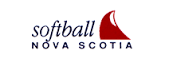 Are you looking to become a Softball Canada registered Umpire?

There are so many fantastic BENEFITS to becoming an umpire:• Earn extra cash.• Improve/maintain your fitness level.• Meet interesting people from across your province, country and/or the world.• Learn to make snap decisions.• Become a member of a fantastic team.• Be involved in one of the most popular sports.• Opportunity for travel.• Work some high-profile games.• Serve as role models for all currently enjoying softball.

Junior Development Program
Our Junior Development Program is designed for youth under the age of 18 years old getting into the umpire program. With this program, the youth umpires will receive reduced registration rates, a shirt and hat, and mentorship opportunities by some of NBs finest umpires.
For more information on getting started, contact the Softball Nova Scotia, today for upcoming umpire clinics, registration, opportunities, and more.
Contact us at – softballns@sportnovascoita.ca